Öffentliche FinanzenundAußenwirtschaft
Wilhelmshaven
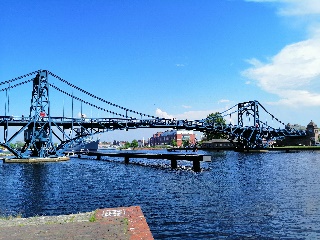 Diese Vorlesung wird in Bild
und Ton des
Dozenten
mitgeschnitten
und anschließend online zur
Verfügung gestellt
Prof. Dr. Bernhard Köster
Jade-Hochschule Wilhelmshaven
http://www.bernhardkoester.de/vorlesungen/inhalt.html
Außenwirtschaftliche Verflechtungen: Zahlungsbilanz
Definition:
Die Zahlungsbilanz ist die systematische Aufzeichnung 
wirtschaftlicher Vorgänge zwischen Inländern und Ausländern 
innerhalb einer Periode (meist ein Jahr)


Die Zahlungsbilanz basiert auf dem Prinzip der 
doppelten Buchführung


Achtung: 	
Die Zahlungsbilanz erfasst mit den innerhalb eines Zeitraums 
vollzogenen Transaktionen Stromgrößen und nicht, wie 
normalerweise in einer Bilanz Bestandsgrößen!
Aufbau der Zahlungsbilanz
A. Leistungsbilanz



B. Vermögensübertragungen



C. Kapitalbilanz



D. Restposten
A1. Handelsbilanz
A2. Dienstleistungsbilanz
A3. Erwerbs- und Vermögenseinkommen
A4. Laufende Übertragungen




C1. Direktinvestitionen
C2. Wertpapierverkehr
C3. Kredite
C4. Devisenbilanz
Zahlungsbilanz
=
Leistungsbilanz + Vermögensübertragungen + Kapitalbilanz + Restposten = 0
Zahlungsbilanz im Allgemeinen
Im internationalen Kontext spricht man oft von der Zahlungsbilanz vereinfachend als der Summe aus Leistungsbilanz und Kapitalbilanz ohne eine weitere Differenzierung vorzunehmen. Im Englischen lauten die Begriffe:


Balance of Payments
=
Current Account + Capital Accout = 0
Wechselkurs und Devisenmarkt
Der Wechselkurs zweier Währungen beschreibt das Austauschverhältnis zwischen diesen Währungen, d.h. der Preis einer Währung ausgedrückt in einer anderen Währung.


Mengennotierung:
Die Mengennotierung gibt an, wie viele Einheiten ausländische Währung man für eine Einheit der inländischen Währung erhält (z.B. 1€ = 1,37$)

Preisnotierung:
die Preisnotierung gibt an, wie viele Einheiten der inländischen Währung eine Einheit der ausländischen Währung kostet (z.B. 1$= 0,73€)

Gängigerweise geben wir den Wechselkurs des Euro in Preisnotierung an. 
Achtung: Die USA machen es ebenso → Kehrwert!
Der Dollar-Euro Markt
Für den Internationalen Waren- Dienstleistungs- und Kapitaltausch ist im Grundsatz im Hintergrund immer eine Gegenbuchung in Dollar bzw. Euro nötig. Auch wenn nicht unbedingt das Geld explizit fließen muss, so werden die Tauschobjekte doch über den Wechselkurs gegenseitig bewertet
Zahlungsbilanz und Devisenmarkt
Exporte + Kapitalimport = Importe + Kapitalexport
Man beachte, dass die die Warenexporte und Kapitalimporte, bzw. Warenimporte und Kapitalexporte jeweils auf der gleichen Seite der Bilanz stehen, da sie die jeweilige Gegenbuch darstellen
Ungedeckte Zinsparität
http://www.bernhardkoester.de/video/inhalt.html
oder direkt unter
https://www.youtube.com/watch?v=S5PVHRQZe1E&feature=youtu.be
1 € Anlage
Anlage in Euro
Anlage in US-Dollar
Ungedeckte Zinsparität
Wechselkursprognosen
Empirische Untersuchungen zeigen bisher, dass kein Modellansatz die „naive“ Prognose verbessern kann (vgl. der Hinweis zur Effizienzmarkthypothese vorher!). Ex post gesehen können Modelle die „naive“ Prognose zwar schlagen, aber ex ante weiß man nicht, welches Modell man wählen muss!